Wednesday Group 1, Wonder
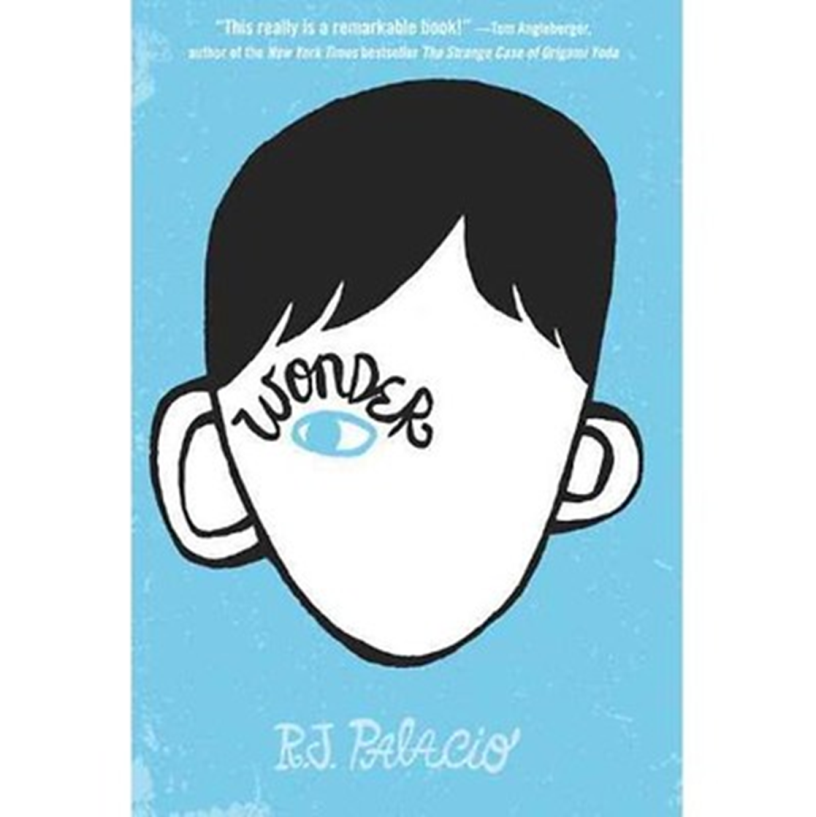 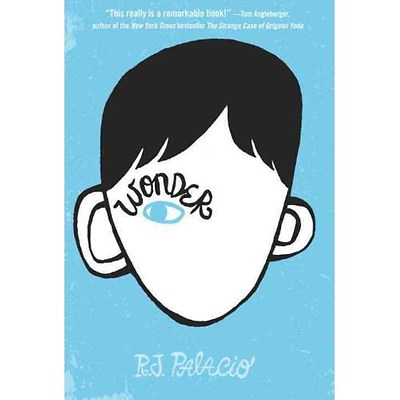 [Speaker Notes: Bob predictions; first impressions; likes and dislikes]
Blurb
My name is August.
I won’t describe what I look like. 
Whatever you’re thinking, it’s probably worse.
Read
p.31-p41
We read about August’s first visit to school last week in class. Please read from page 31 to page 41. You can get someone to read with you if you like.
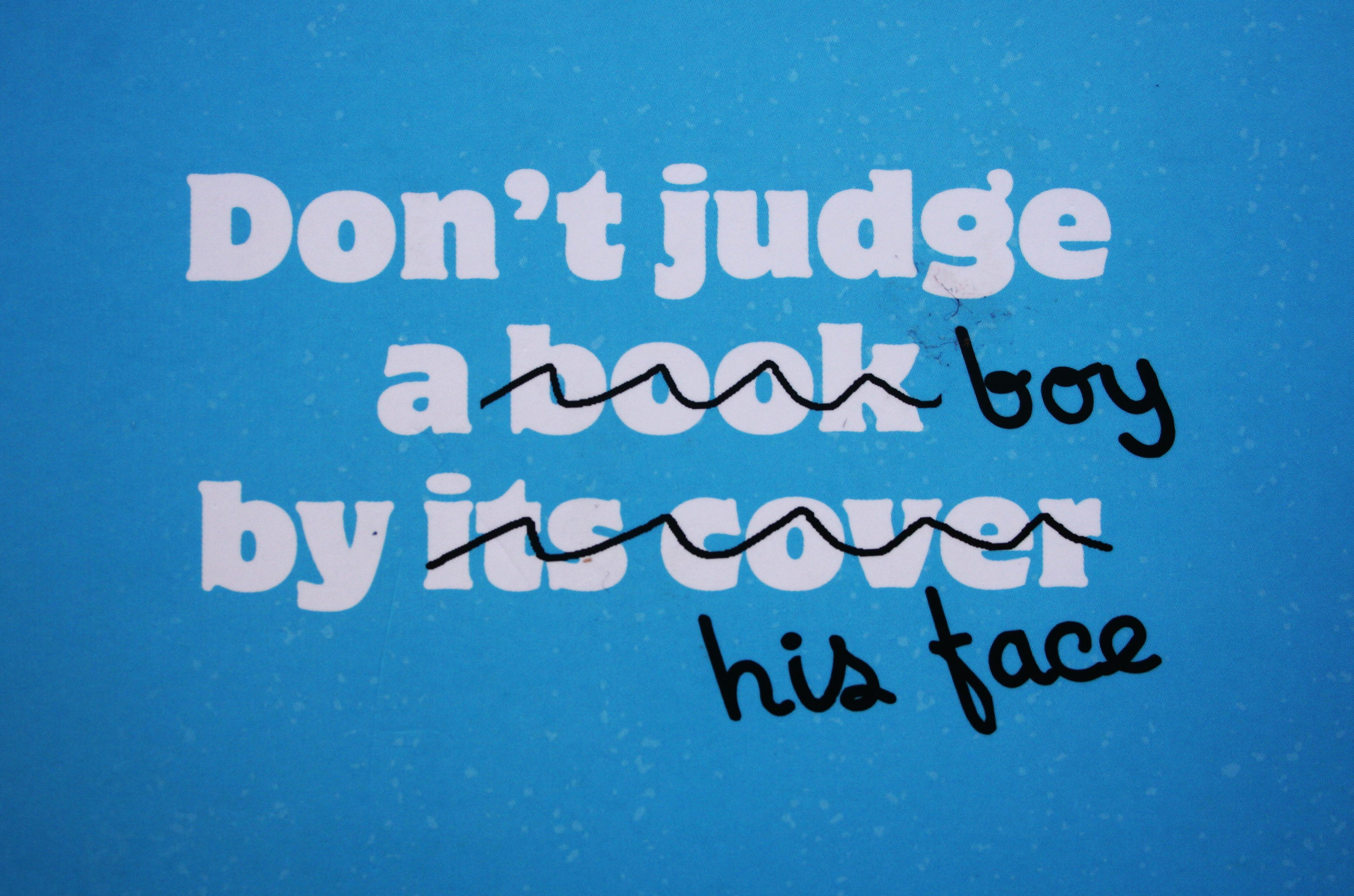 [Speaker Notes: Tagline and predictions]
Learning Objectives
Try to…

Explore the main characters and begin to understand August's point of view
Investigate!
Research Treacher-Collins syndrome, which is what August has in Wonder.

You need to collect five facts: how it affects people; how common it is; symptoms etc…
Hot Seating
Write three questions you would like to ask any of August’s guides (Charlotte, Julian and Jack) about their first impressions of August.
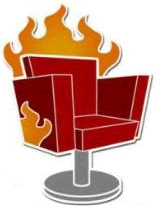 Diary Entry
Choose to be either Charlotte or Julian  and write a diary entry of your day giving Auggie a tour of the school.

You should include:


Write in the past tense
Include information about the character’s feelings
Include details from the book
Use language suitable to their character
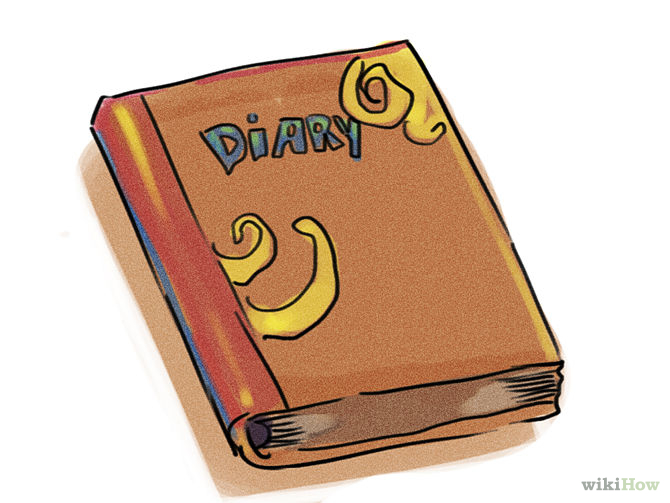 Comprehension Questions
Answer the following questions in full sentences using evidence whenever possible. You can talk about the answers with an adult.
p. 31. Why does August feel uncomfortable about his mum talking
about the chicks?
p. 32. Why does August give the signal to his mum to leave?
p. 33. Why do you think August feels ‘very sad and a tiny bit happy’?
p. 34. August lies to his mum on this page. Find where, and explain
why he does so.
p. 34. Why does the author have August say that he wasn’t lying at
the end of the chapter?
p. 35. What do you think has made August’s mum and dad change
sides about his attending school?
p. 35-36. How does August feel on his block? Why?
p. 35-6. How does the author contrast August’s block with the front
of school?